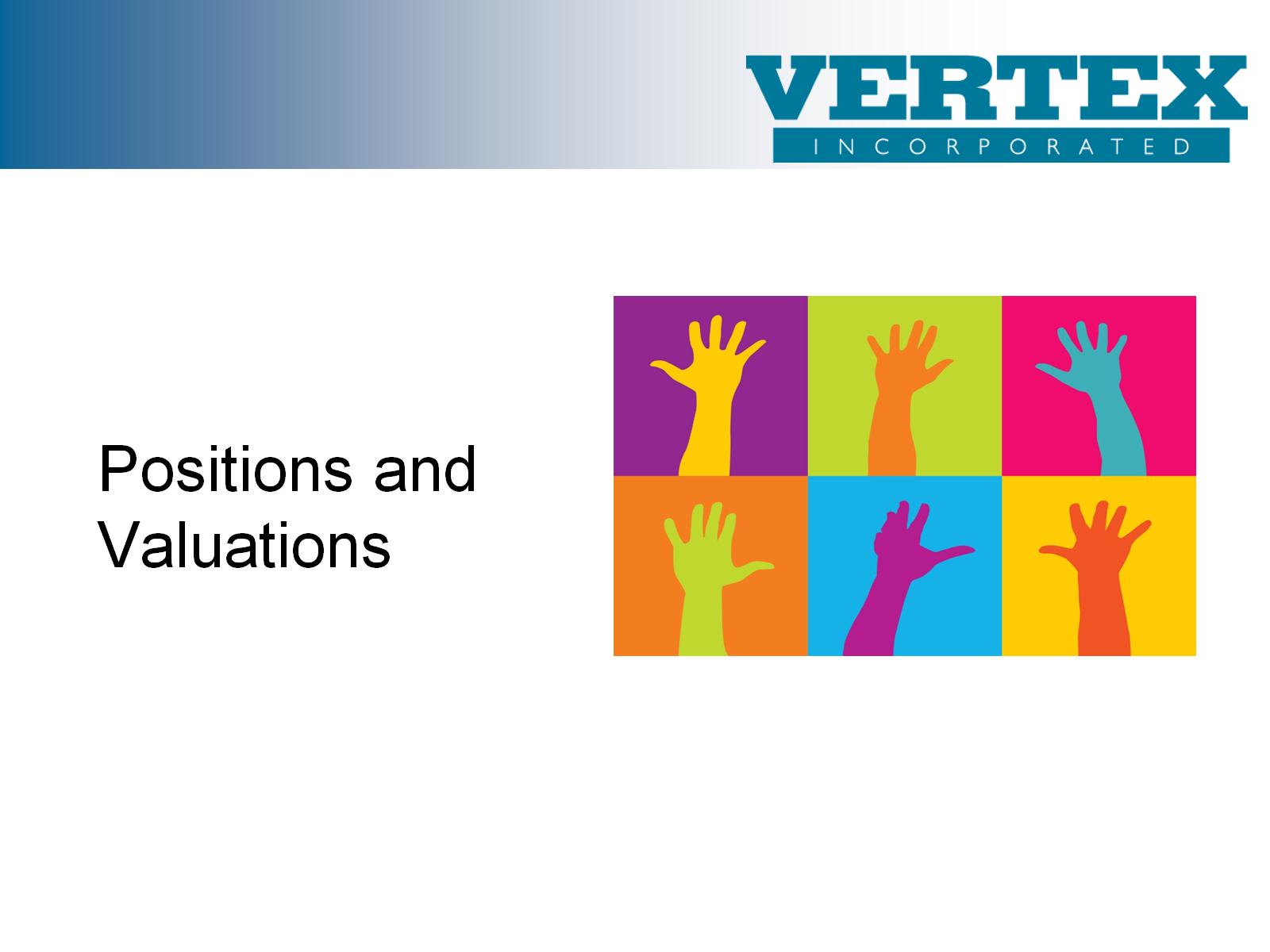 Positions and Valuations
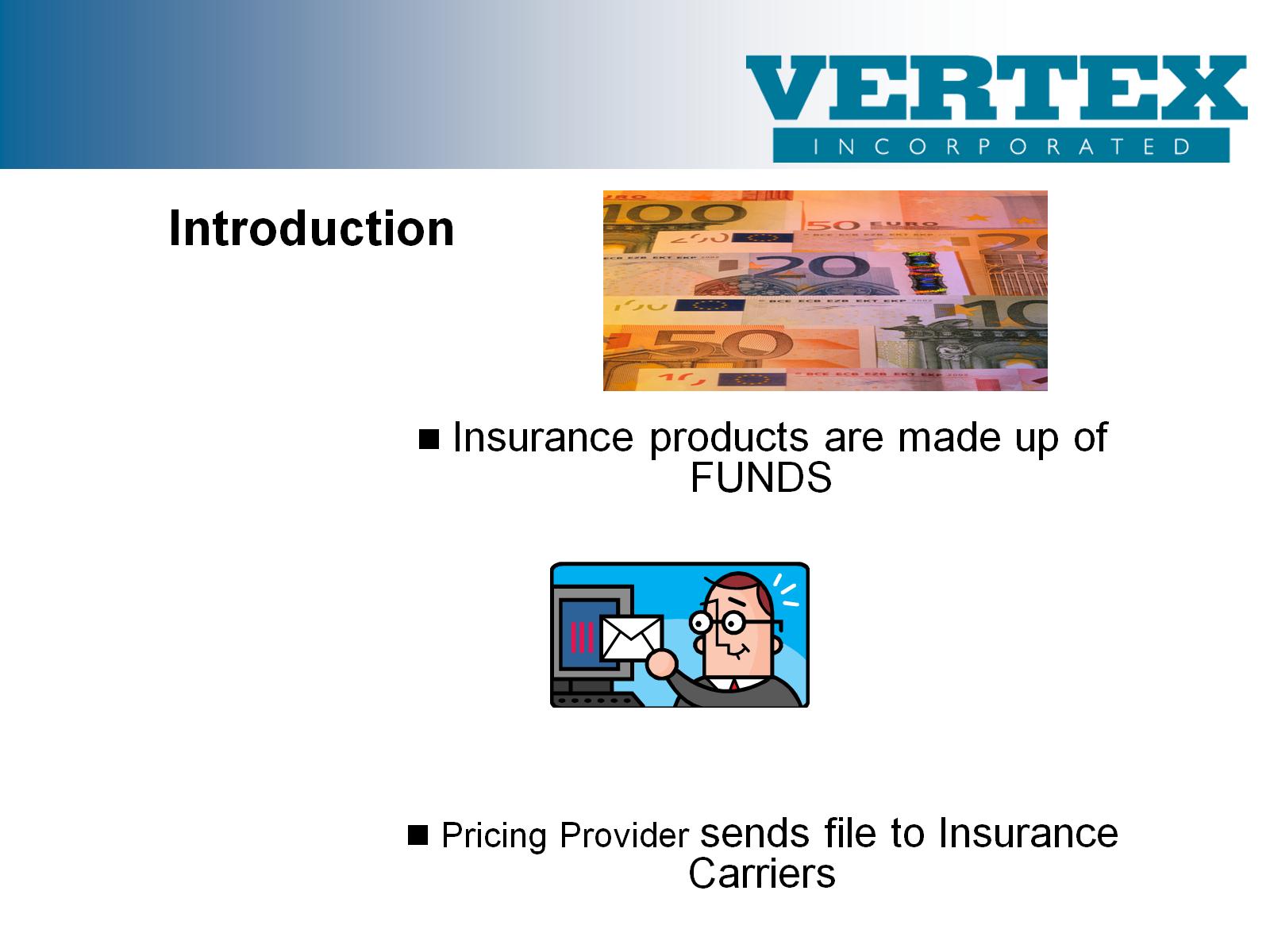 Introduction
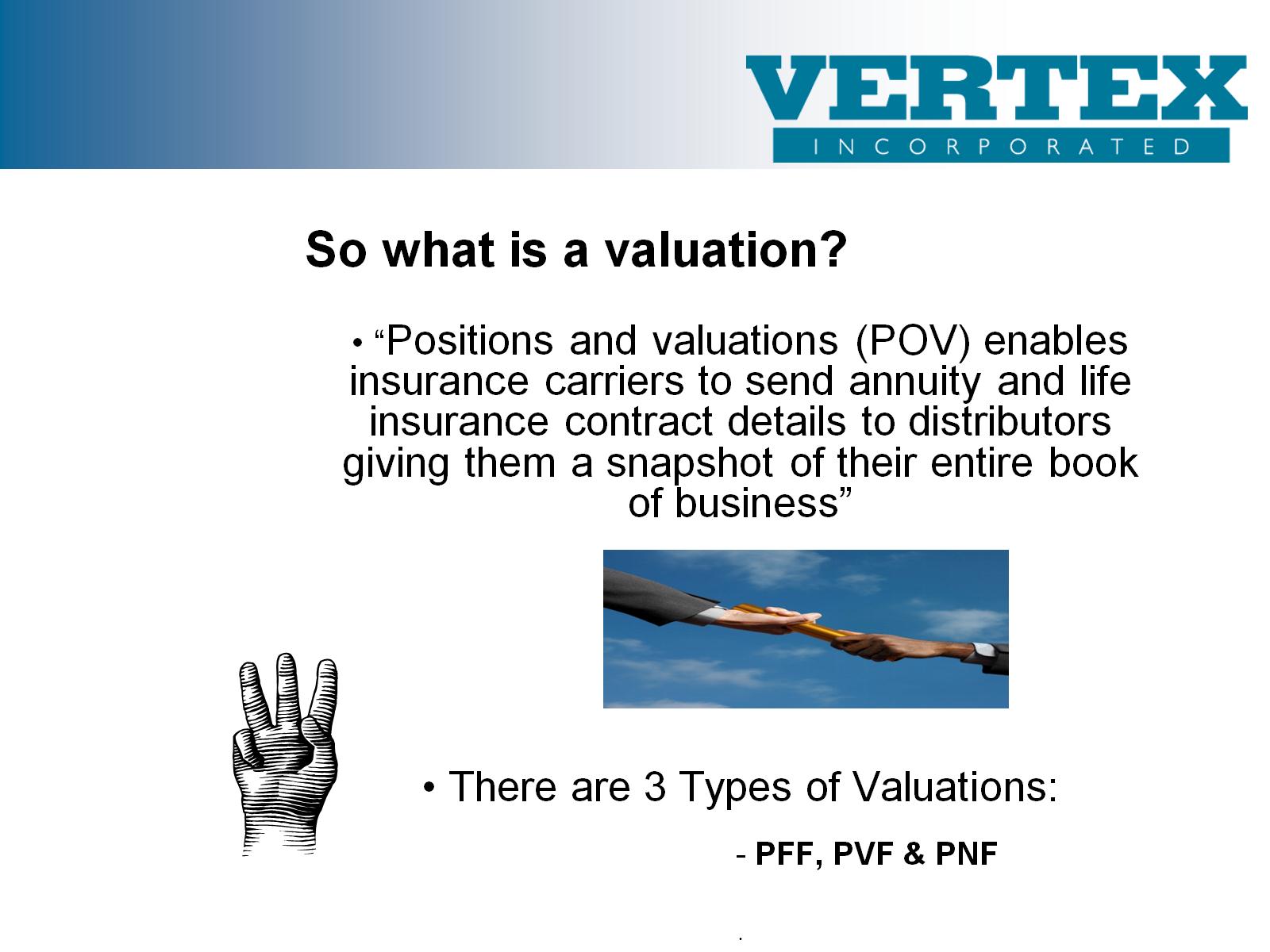 So what is a valuation?
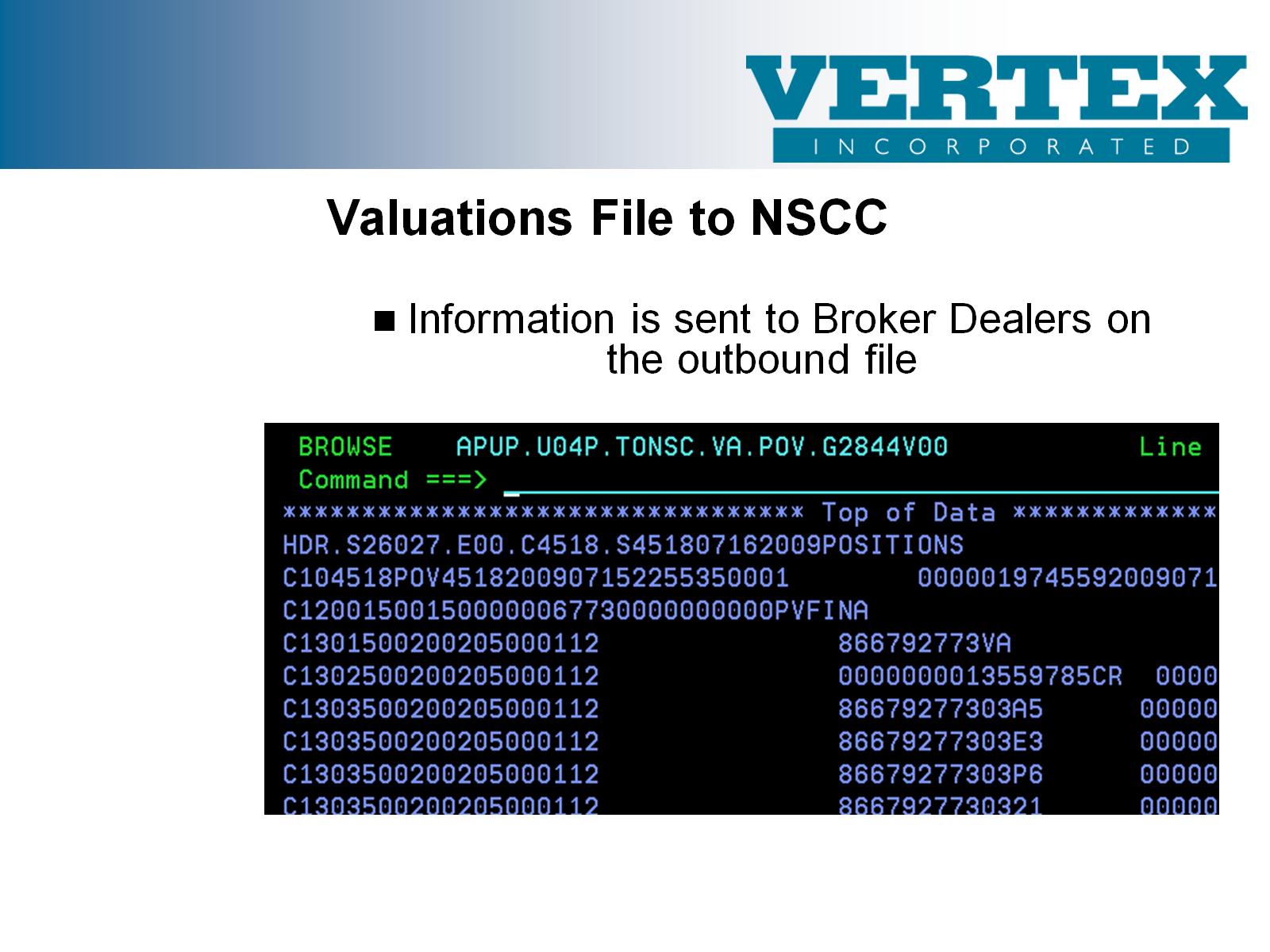 Valuations File to NSCC
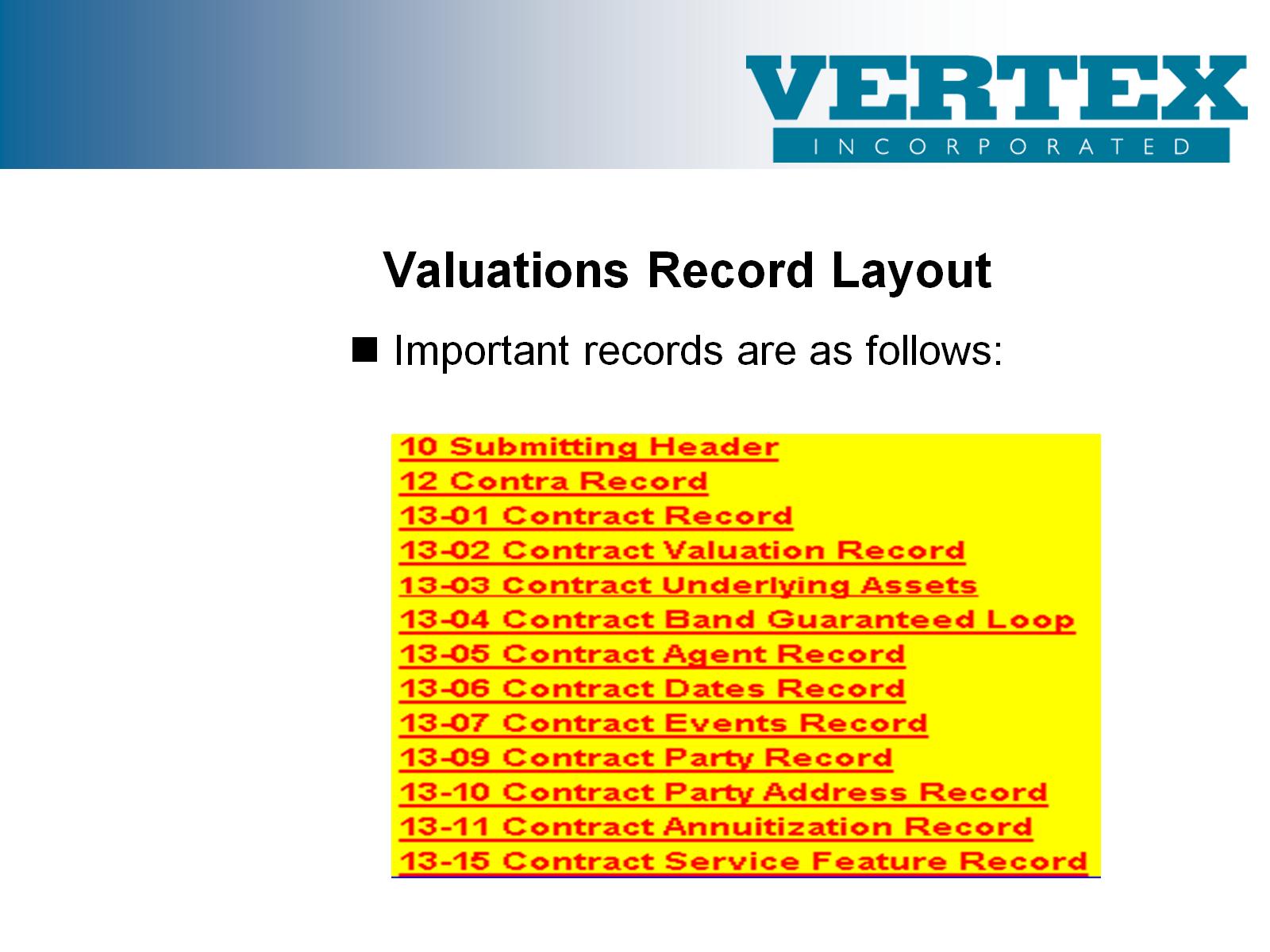 Valuations Record Layout
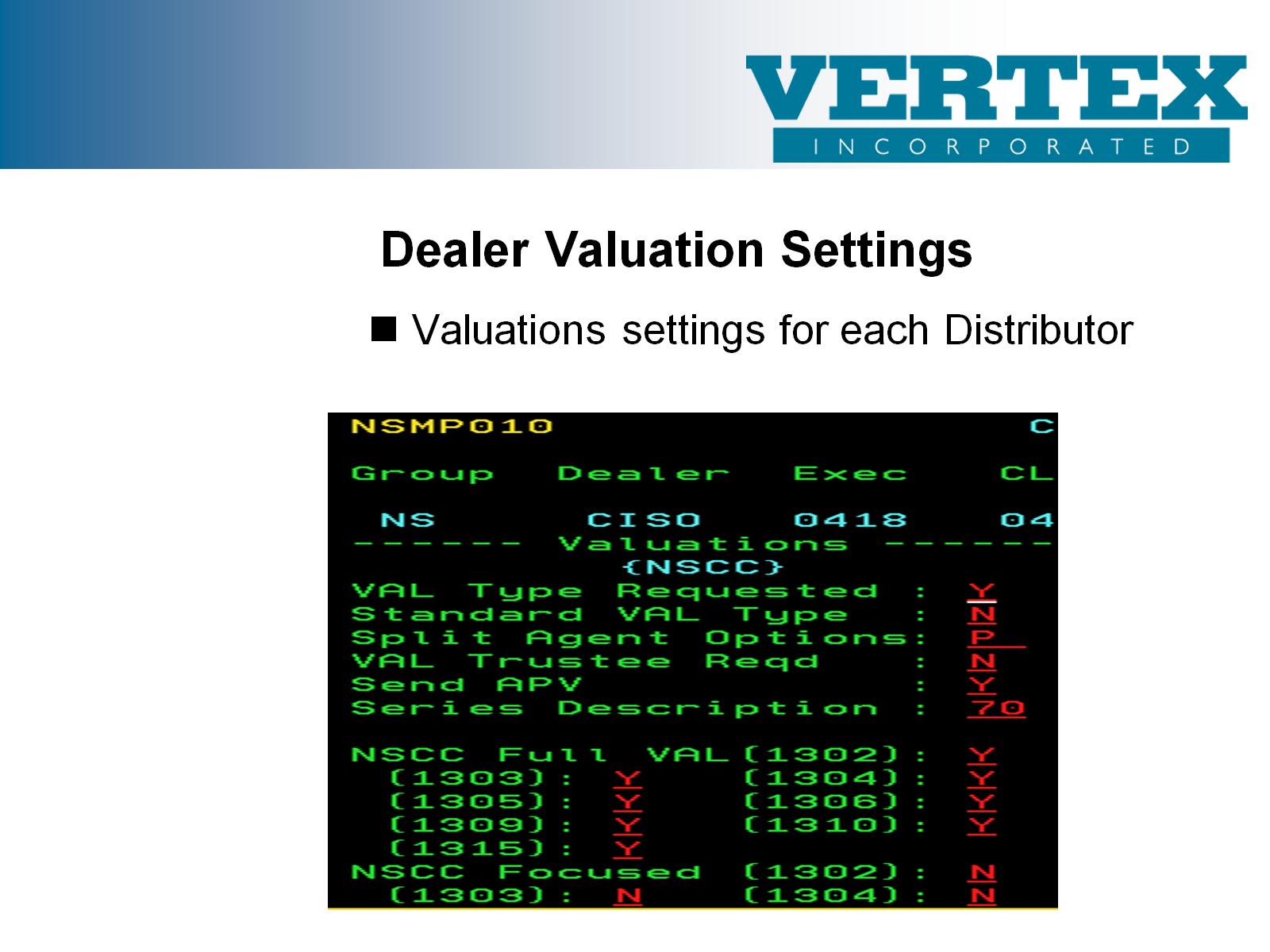 Dealer Valuation Settings
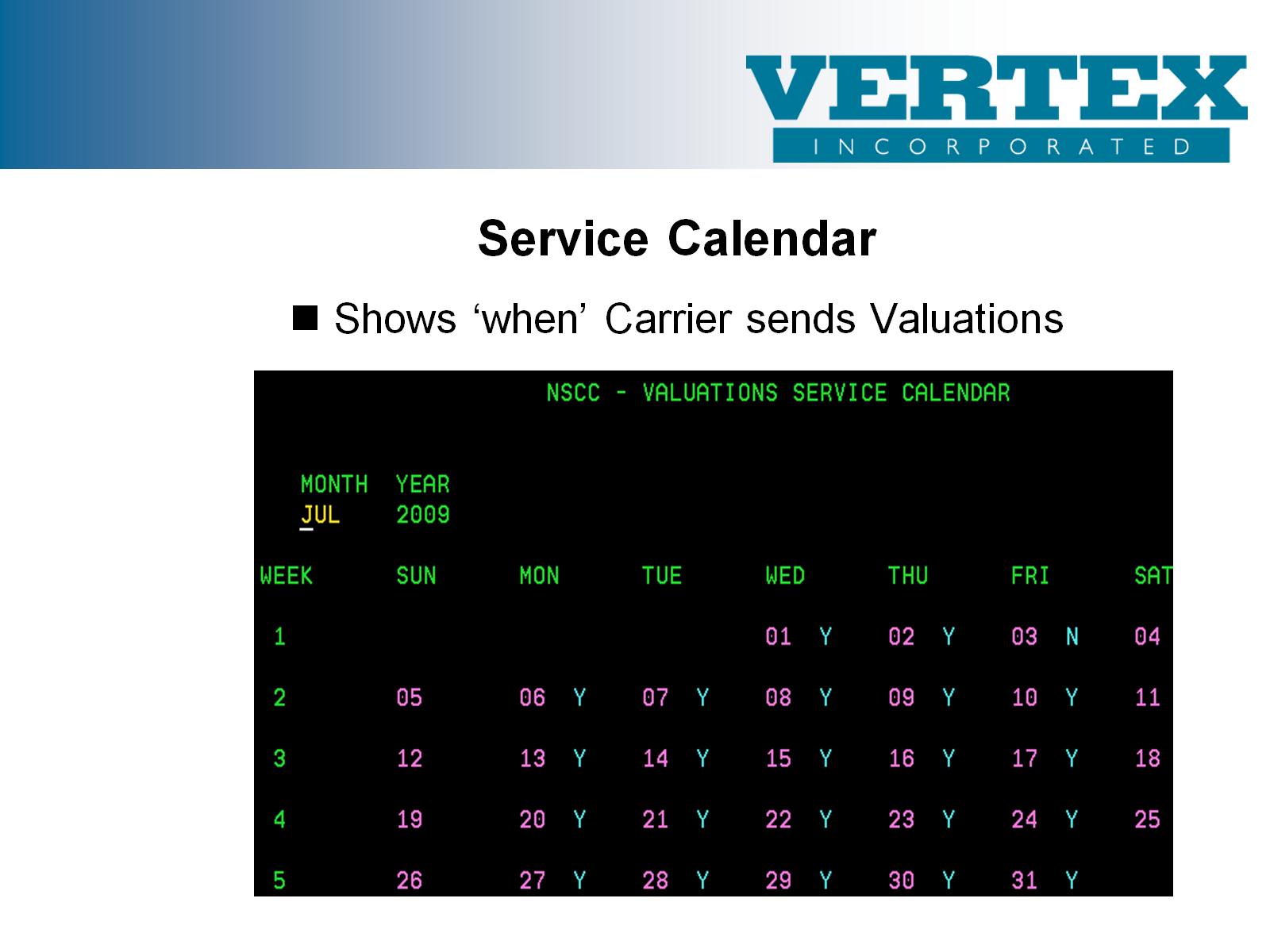 Service Calendar
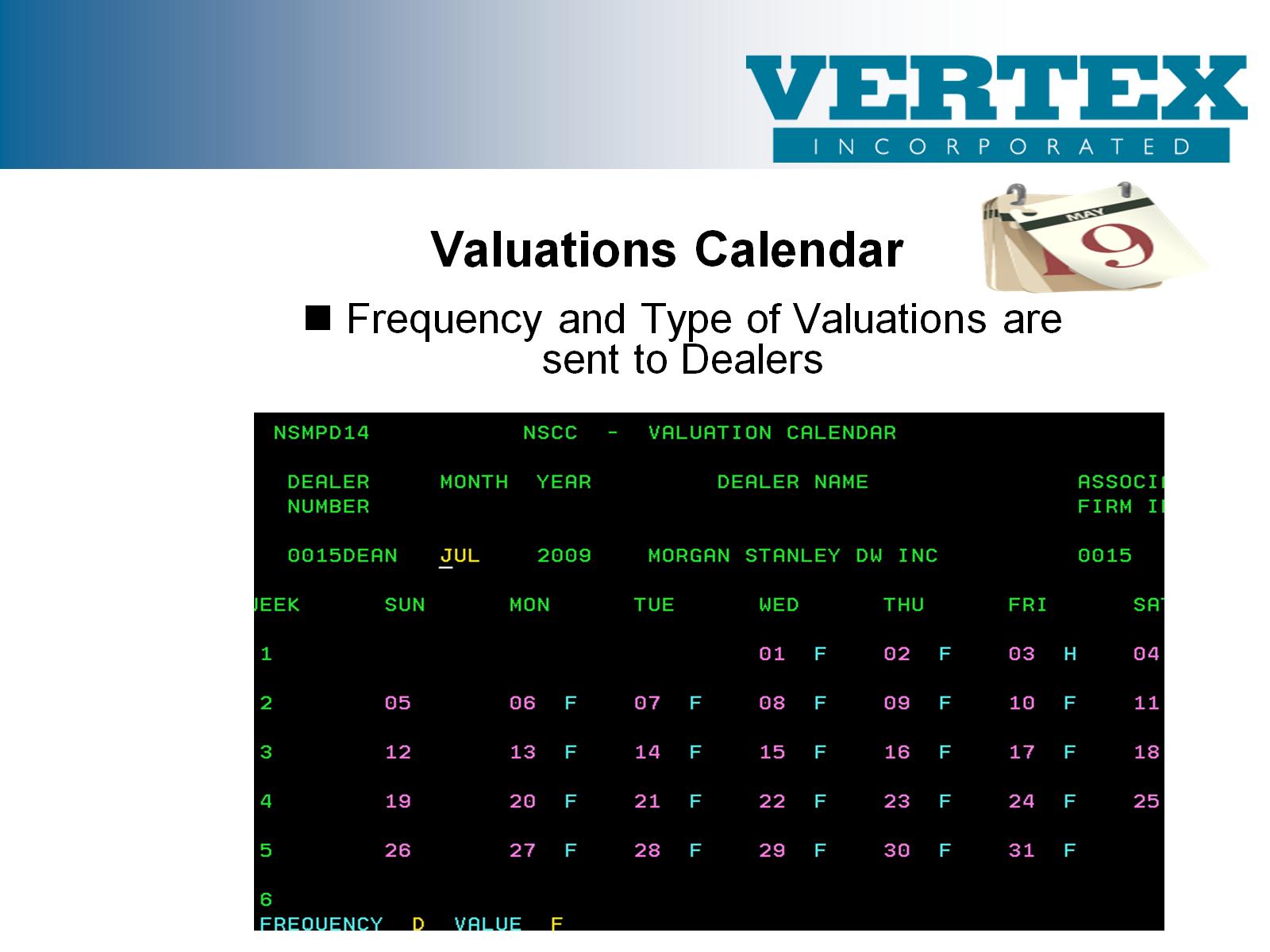 Valuations Calendar
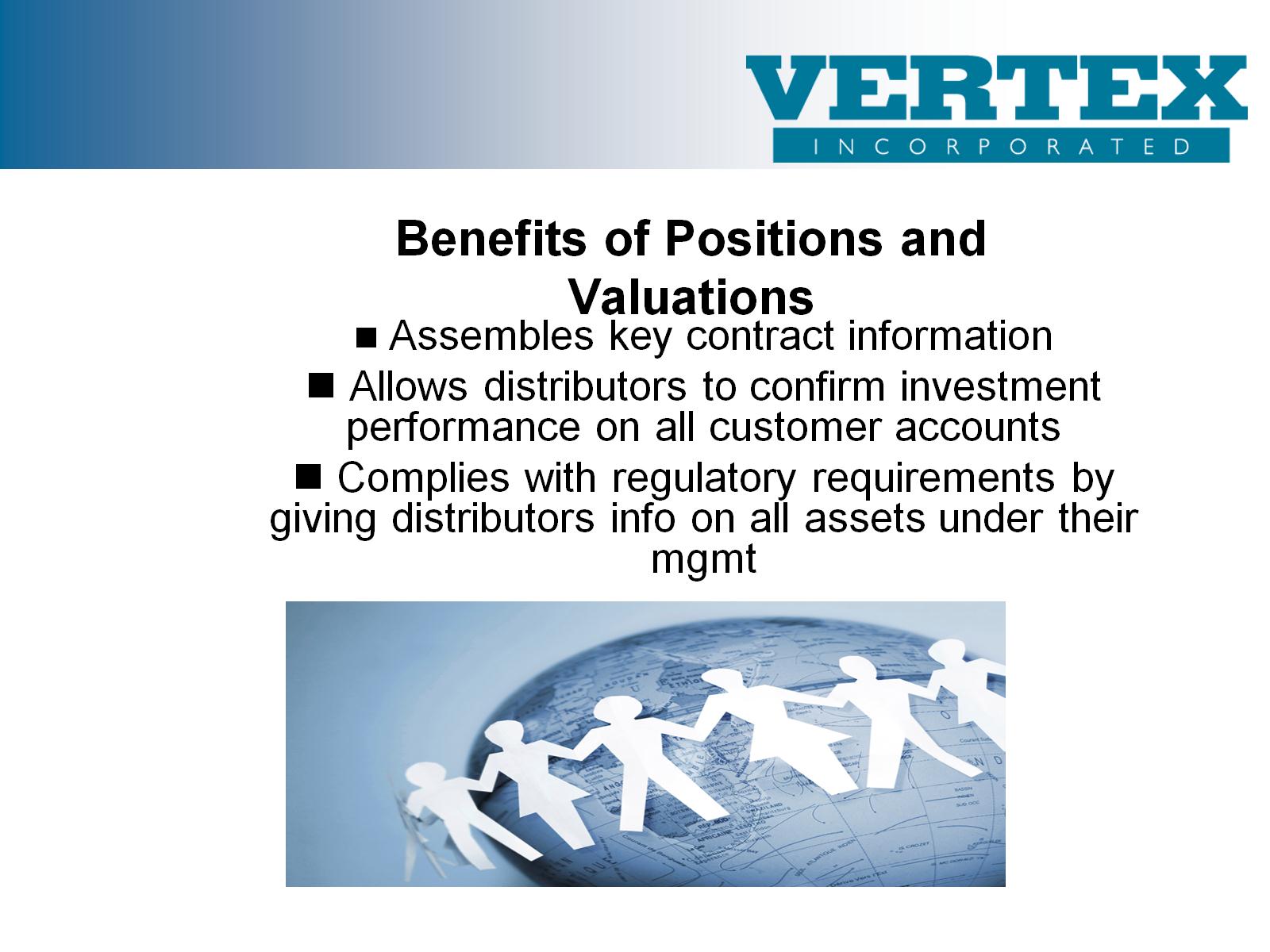 Benefits of Positions and Valuations
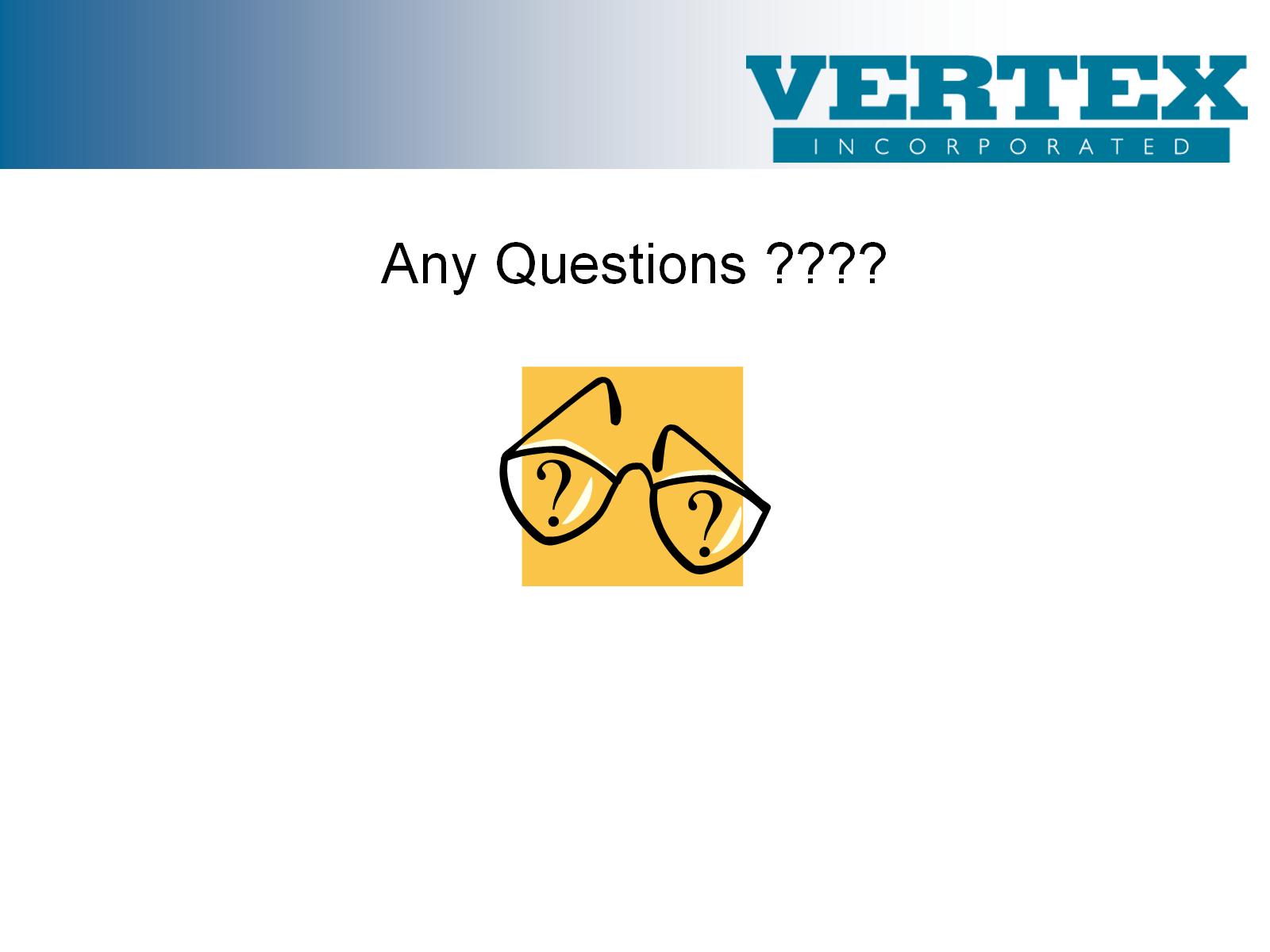